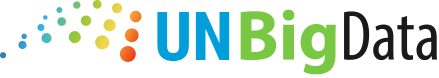 UN Task Team on Scanner Data
Tanya Flower
Chair of the UN Task Team on Scanner Data
Group of Experts on Consumer Price Indices (online), June 2021
UN Committee of Experts on Big Data and Data Science for Official Statistics
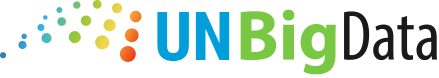 Previously the Global Working Group on Big Data for Official Statistics 
Created in March 2014 under the UN Statistical Commission
Mandated to give direction to the use of Big Data for Official Statistics
Objectives of UN Task Teams
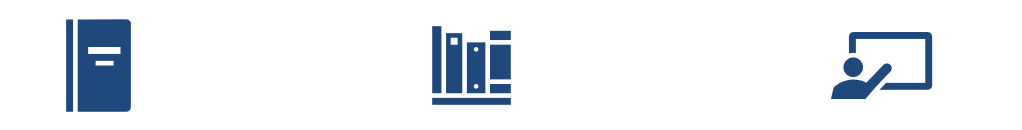 UN Task Team on Scanner Data
Increase the use of new data sources (web scraped and scanner data) in consumer price statistics…

Task Team homepage
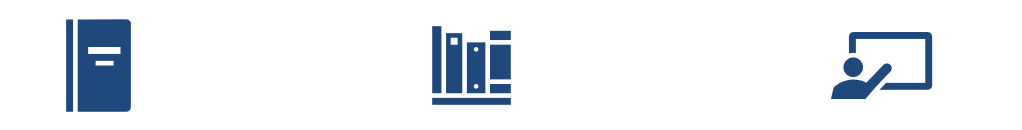 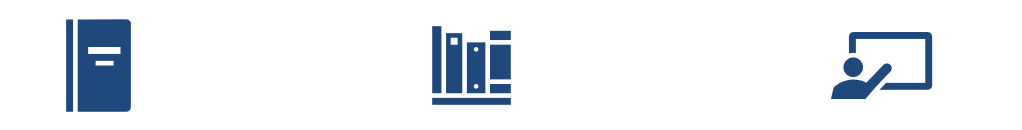 Task Team membership
Workstream 1: Guidance on using ADS for consumer price indices
Workstream 2:Classification
Workstream 3:Training
E-handbook (wiki)
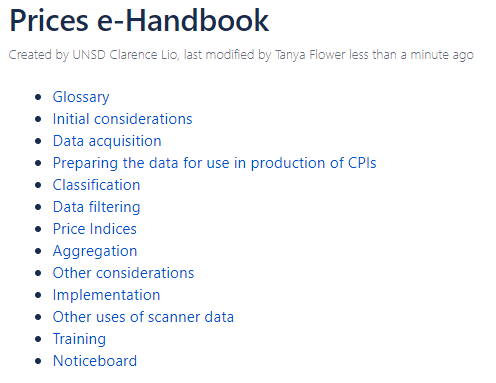 Aim is to have a “living” document that will be updated over time to include the latest research/ international best practice, linking to existing material such as the CPI Manual
Currently working through the initial content, with the aim to have something ready for wider feedback towards the end of September 2021
PriceIndices R index package
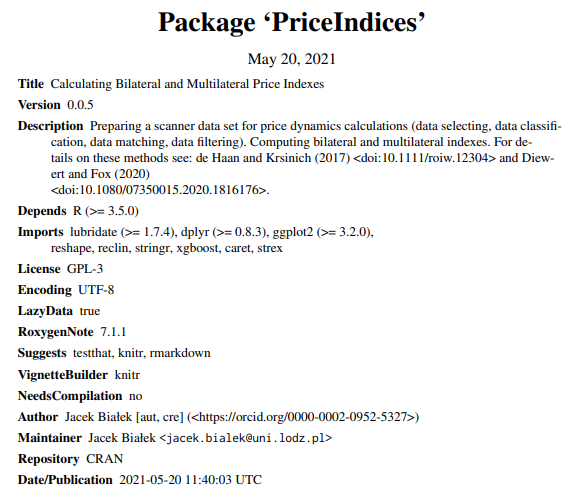 Includes functionality to:
Prepare a scanner data set for price dynamics calculations (data selecting, data classification, data matching, data filtering)
Compute bilateral and multilateral indexes
Link to: CRAN repository
Things to look out for
How can you get involved?
We’re always on the look out for new members!
Please contact any of the steering group members:
Tanya Flower (Chair and Workstream 1 lead) tanya.flower@ons.gov.uk 
Ingolf Böttcher (Workstream 2 lead) Ingolf.Boettcher@statistik.gv.at 
Thomas Hjorth Jacobsen (Workstream 3 lead) tsj@dst.dk 
Ivo Havinga (UN Secretariat) havinga@un.org 
Benson Sim (UN Secretariat) simb@un.org 
If you have any specific questions on the PriceIndices R package, please contact Jacek Białek jacek.bialek@uni.lodz.pl
Thanks for listening!Any questions?